MOTIRÕ (with the support of AMIF) A project which, through a variety of activities for about 240 young refuges, provides social support and helps to improve mental health.
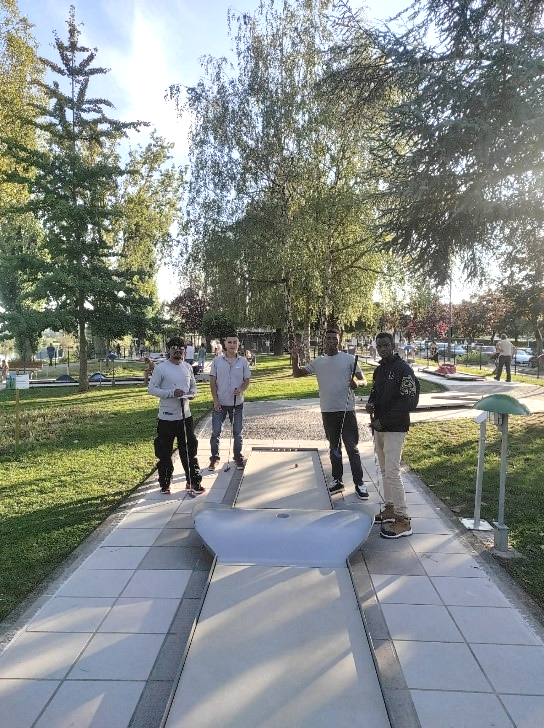 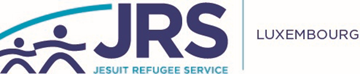 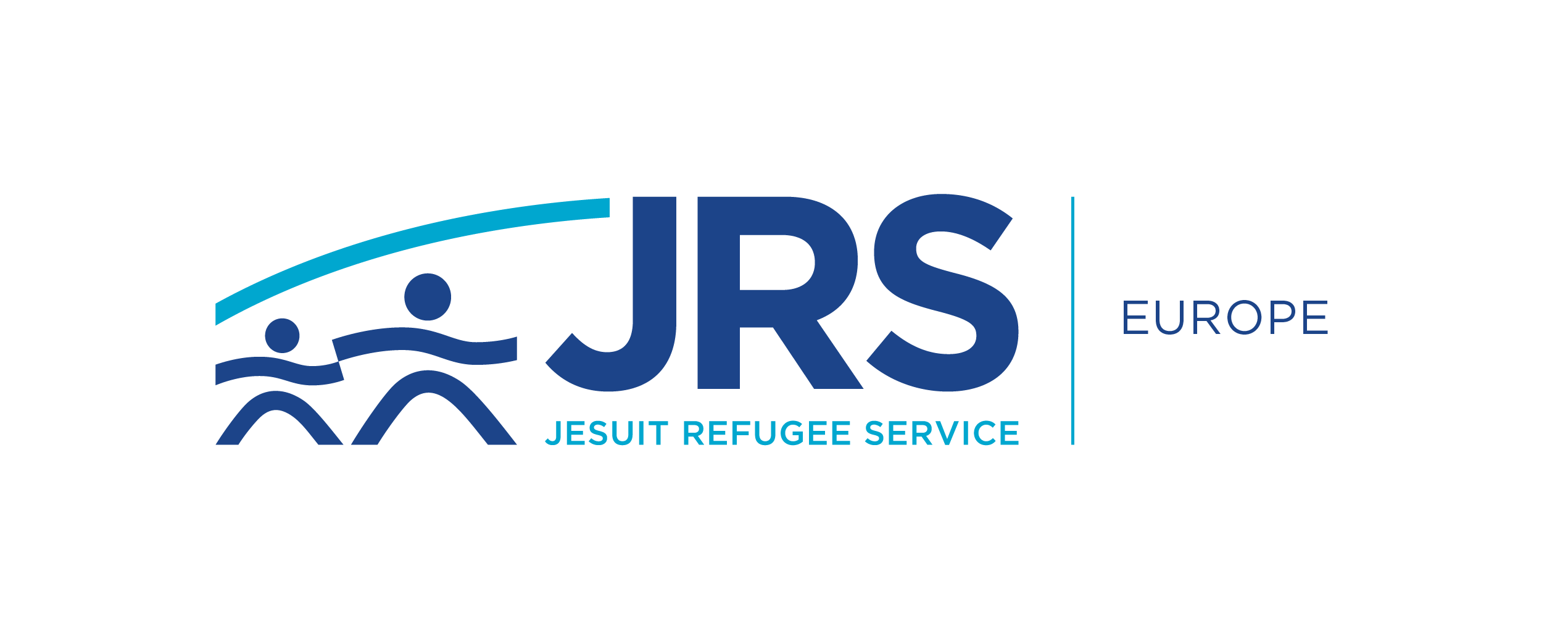 KARIBUNI (with the support of Œuvre Grande-Duchesse Charlotte)
A project to support for about 100 young asylum seekers aged 13 to 24 on the road to sclararization.
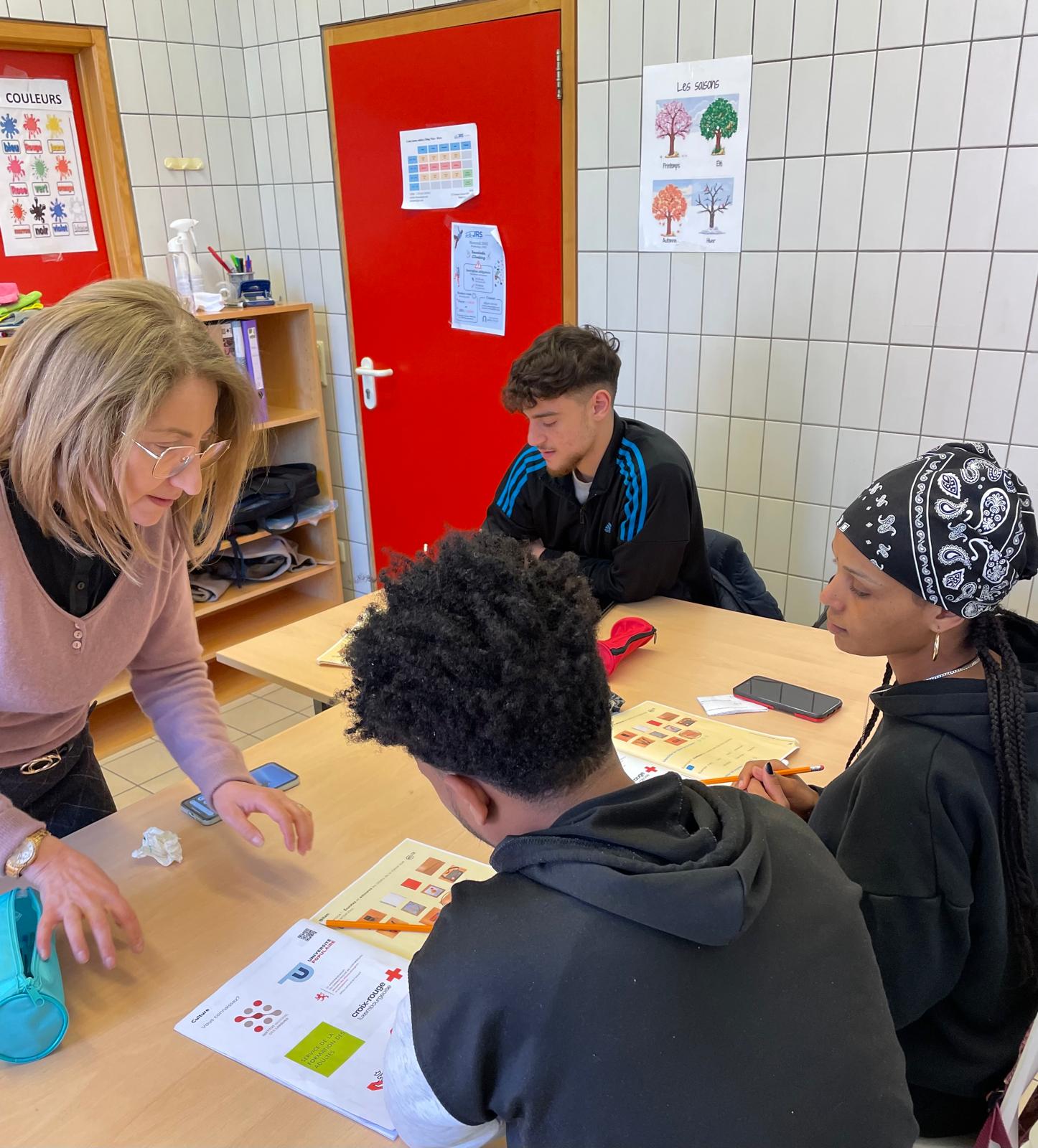 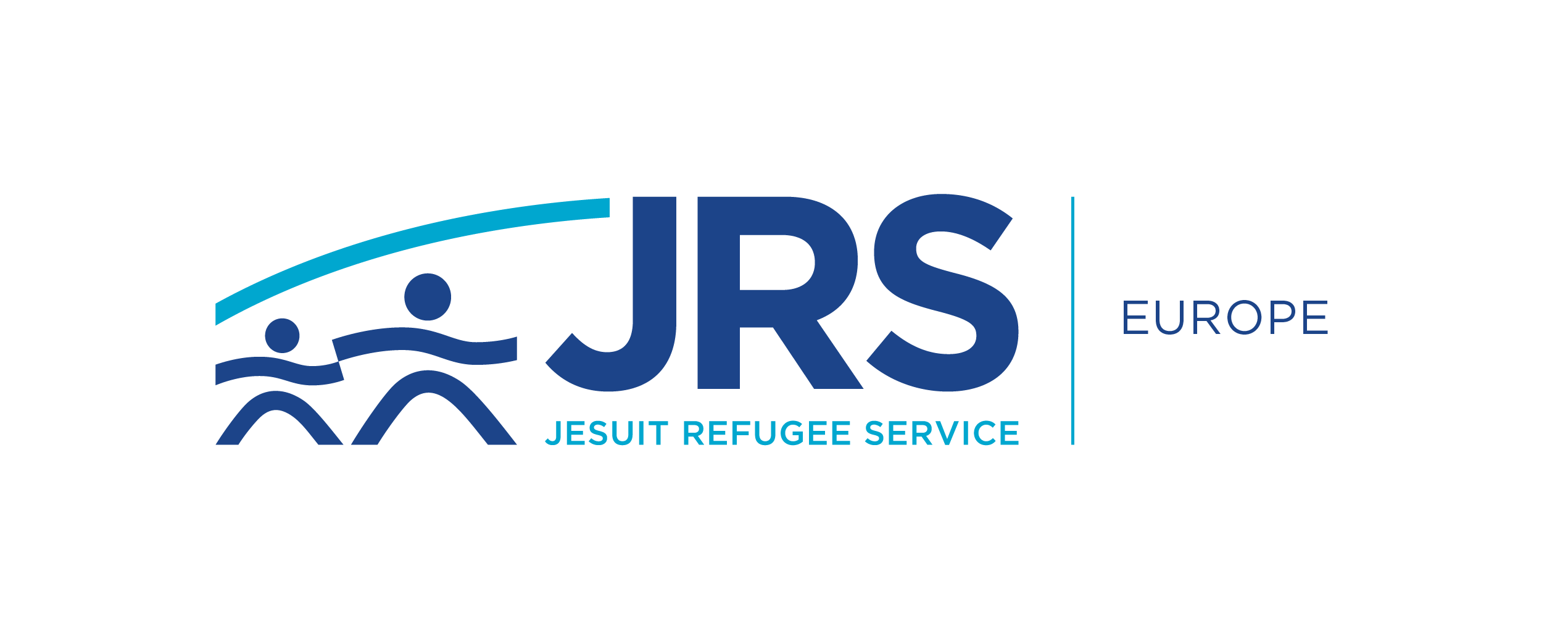 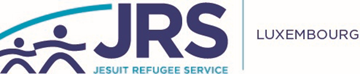